IS 380
Class 2
Security Management Practices
I AM NOT A LAWYER (IANAL)
Don’t take anything I say as legal advice.  If you need legal advice, get a lawyer.  
	Then you can sue them if they tell you the wrong thing.
The C-I-A Triad
Tells us what we are trying to accomplish
Allows us to measure our success in implementing security
Start here when designing a security program
Confidentiality
Ensures the necessary level of secrecy is enforced and prevents unauthorized disclosure
Threatened by social engineering attacks, any unauthorized access to data
Integrity
Provides assurance of accurate and reliable data, and prevents unauthorized modification
Threatened by data entry error, unauthorized access to data
Availability
Ensures reliability and timely access to data and resources to authorized individuals
Threatened by DoS attacks and internal mistakes
Examples of CIA
Firewalls?
Windows Group Policies?
Backups?
Installing the latest version of Acrobat Reader?
Acrobat Reader
Acrobat Reader is Evil!!!!
Software bloat is a term used to describe the tendency of newer computer programs to . . . have many unnecessary features that are not used by end users, or just generally use more system resources than necessary, while offering little or no benefit to its users.
		-Wikipedia
Security Starts at the Top
Top-down approach vs. Bottom down
You must have senior management buy-in.
Determine overall security goals, then work down.
Security Life Cycle
[Speaker Notes: Plan and Organize
Establish management commitment
Establish oversight steering committee
Assess business drivers
Carry out a threat profile on the organization
Carry out a risk assessment
Develop security architectures at an organizational, application, network, and component level
Identify solutions per architecture level
Obtain management approval to move forward
Implement
Assign roles and responsibilities
Develop and implement security policies, procedures, standards, baselines, and guidelines
Identify sensitive data at rest and in transit
Implement the following blueprints:
Asset identification and management
Risk management
Vulnerability management
Compliance
Identity management and access control
Change control
Software development life cycle
Business continuity planning
Awareness and training
Physical security
Incident response
Implement solutions (administrative, technical, physical) per blueprint
Develop auditing and monitoring solutions per blueprint
Establish goals, service level agreements (SLAs), and metrics per blueprint
Operate and Maintain
Follow procedures to ensure all baselines are met in each implemented blueprint
Carry out internal and external audits
Carry out tasks outlined per blueprint
Manage service level agreements per blueprint
Monitor and Evaluate
Review logs, audit results, collected metric values, and SLAs per blueprint
Assess goal accomplishments per blueprint
Carry out quarterly meetings with steering committees
Develop improvement steps and integrate into the Plan and Organize phase]
Information Risk Management
IRM – process of identifying and assessing risk then reducing it to an acceptable level.
Vulnerability – a weakness that can be exploited
Threat – the possibility that something would exploit the vulnerability
Risk – the probability of a threat exploiting a vulnerability and the associated loss.
Security components
A threat agent gives rise to
A threat which exploits a
Vulnerability which leads to
Risk which can damage an
Asset and cause an
Exposure which can be countered by a
Safeguard or control
Types of controls
Physical – Gates,Locks, Fences and . . epoxy in USB slots.
Technical (AKA logical) – Encryption, ACL’s, authentication mechanisms
Administrative controls – policies, procedures, HR screening
Risk management - Categories
Physical damage
Human interaction
Equipment malfunction
Inside and outside attacks
Misuse of data
Loss of data
Application error
[Speaker Notes: P80-81]
Risk Analysis
Identify assets and their values
Identify vulnerabilities and threats
Quantify the probability and business impact
Provide cost/benefit analysis for the available solutions
[Speaker Notes: Risk analysis, which is really a tool for risk management, is a method of identifying vulnerabilities and threats and assessing the possible damage to determine where to implement security safeguards.(P83)]
Cost/Benefit for risk
Only cost effective solutions should be implemented
Do not provide a $10,000 fence to protect $1000 in equipment
If the equipment contains private customer data, build the fence
You must consider brand and reputation in the decision making
Determining value
It’s all about the bottom line
What would it cost to replace the asset (including labor, training, etc…)
What is the asset worth to someone else (Competing company, identity thief, burglar)
Liability if the asset is compromised?
A correct valuation will tell you what exactly is at risk
[Speaker Notes: P86
Cost to acquire or develop the asset
Cost to maintain and protect the asset
Value of the asset to owners and users
Value of the asset to adversaries
Value of intellectual property that went into developing the information
Price others are willing to pay for the asset
Cost to replace the asset if lost
Operational and production activities affected if the asset is unavailable
Liability issues if the asset is compromised
Usefulness and role of the asset in the organization]
Identifying threats
Identifying threats (Continued)
Delayed loss also needs to be considered
What is the impact if your business loses private customer data?
What is the impact if the website is unavailable for 24 hours?
Risk Analysis (Quantitative)
Attempts to assign hard numbers to risk
Combines the value of an asset, and loss potential of a threat, and rate of occurrence
The resulting numbers can give you a rough idea of what you should spend to implement countermeasures
It’s impossible to quantify everything to the dollar, but quantitative analysis provides a helpful model
Quantitative RA
Asset Value * Exposure Factor = Single Loss Expectancy
SLE * Annualized Rate of Occurrence = Annualized Loss Expectancy
Example:
$10k car * 100% (total) = 10k SLE
$10k * 0.2 ARO (every 5 years) = $2k ALE
Risk Analysis (Qualitative)
Involves assigning rough values to assets and threats based on experience, best practices, and opinion
Faster and easier than quantitative
Does not provide cost benefit analysis or loss expectancy numbers
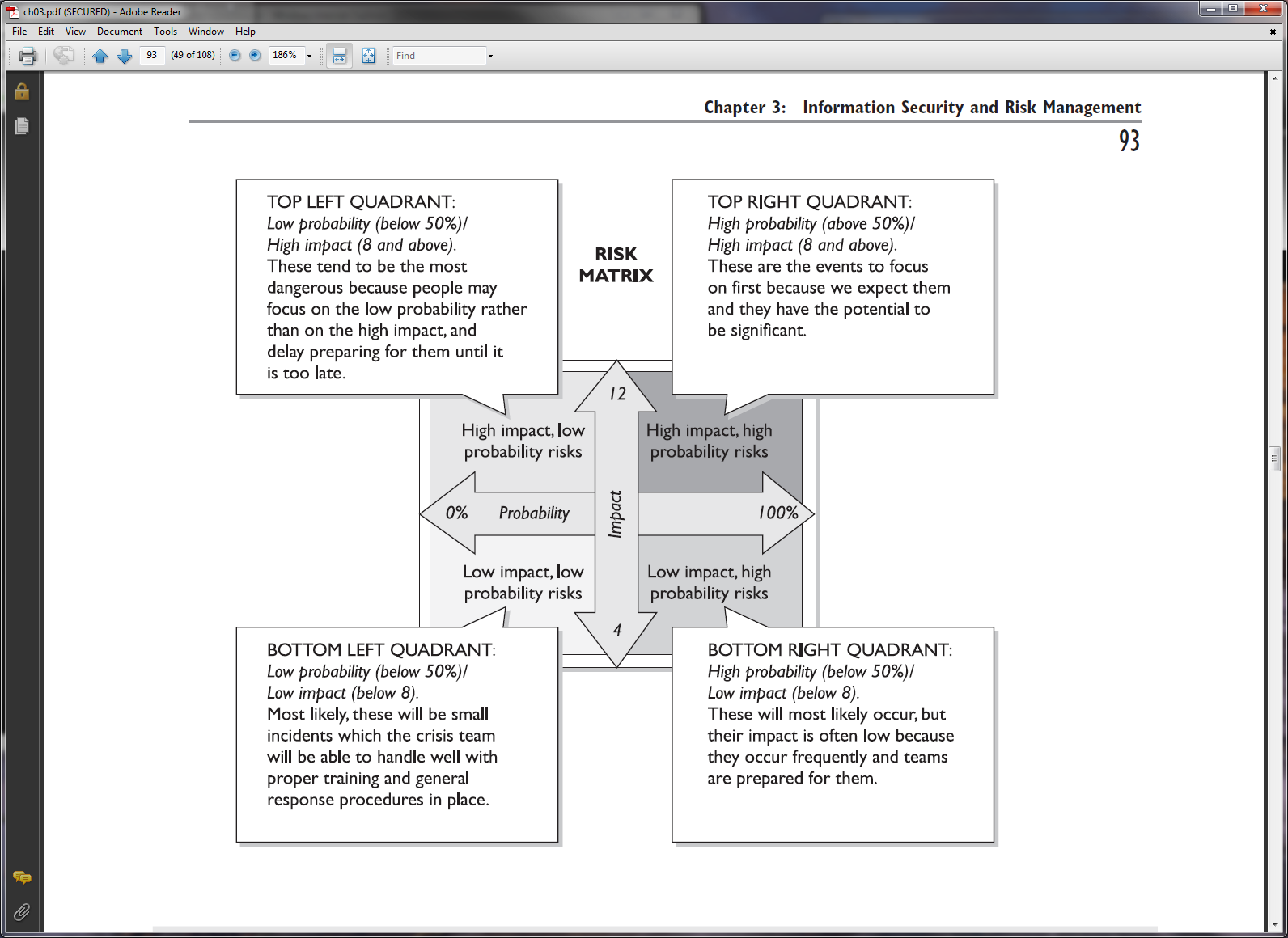 [Speaker Notes: P93]
Quantitative VS. Qualitative
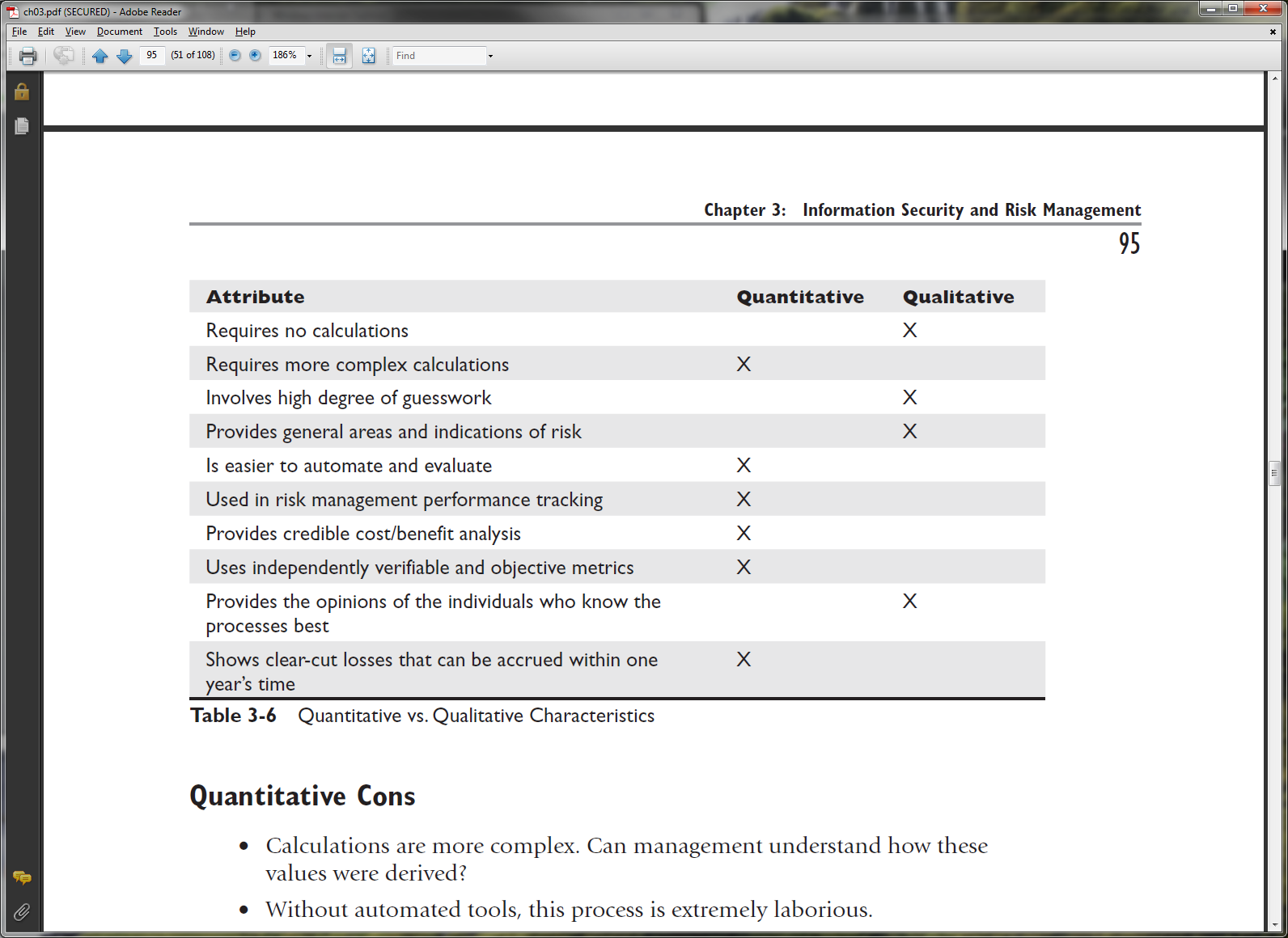 [Speaker Notes: P95]
In-Class lab
Group A – Provide a quantitative analysis for the lab computers and identify countermeasures. 
Group B – Provide a qualitative analysis for the lab computers and identify countermeasures
Use pages 86-103
Countermeasures/Safeguards
What is the cost of the safeguard?
How effective is the safeguard?
What are the drawbacks or unintended consequences of introducing the safeguard
Will our fancy biometrics system leave our employees stuck outside?
ALE before – ALE after – annual cost = value
[Speaker Notes: P96]
Residual risk
There is always some risk.
(threats * vulnerability * asset value) =total risk
Total risk – countermeasures = residual risk
Options for Risk
Transfer – insurance (CDS?)
Risk avoidance – get out of the CC business.
Risk mitigation – what this book is about
Accept the risk – ‘the Fight Club Formula’
[Speaker Notes: P101]
Due Care & Due Diligence
Due Care – shows that the company is taking the necessary steps to protect itself, resources, employees and customers. (Correct)
Due Diligence – investigating and understanding the risks a company faces. (Detect)
[Speaker Notes: P110]
Security policy
Organizational security policy – the rules as laid down by management. The playbook for all security activities.
Issue specific policy – provides guidance for a particular subject, such as appropriate use of the Internet or email systems
System specific policy – how our systems should be configured
Standards, Guidelines & Procedures
[Speaker Notes: P103
Standards – mandatory activities, actions or rules
Guidelines – recommended actions and operational guidelines to users, IT staff, operations staff, and others when a specific standard does not apply.
Procedures – detailed step-by-step tasks that are performed to achieve a certain goal.  How everything else is implemented.]
Email security policy
What should go in it?
What should the penalties be for non-compliance?
Is it enforceable?
Data Classification
Allows for appropriate use of security resources when protecting data
Divided into multiple levels based on a defined system
Subjects should only be able to access data for which they are authorized
What types of data are top secret/Confidential vs. Unclassified/Public?
[Speaker Notes: P111]
Roles
CEO – Highest ranking officer in the company
CFO – finance and accounting
CIO – head of information systems
CSO – understanding and mitigating risk
CISO – technology focus ‘sacrificial lamb’
Personal liability of CEO, CFO, board of directors and SOX/GLBA
[Speaker Notes: P117]
Roles
Data Owner – member of management of a business unit who is ultimately responsible for a specific subset of information.  Due care responsibility.
Data Custodian – maintains and protects data for the data owner.
Other important controls
Background checks (credit check, criminal history, etc.)
Rotation of duties
Separation of duties
Nondisclosure agreements (NDA)
Principle of least privilege
Mandatory vacation
Security awareness
Education is one of the most often-overlooked controls
The best computer systems can be defeated by social engineering attacks
Training needs to be tailored to the group receiving it – The IT staff and business staff need different approaches
Questions?
Trash below this point
Security management lifecycle